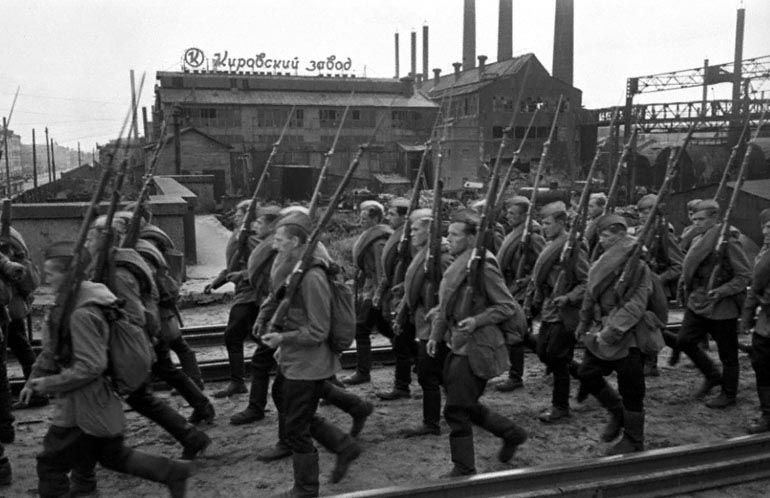 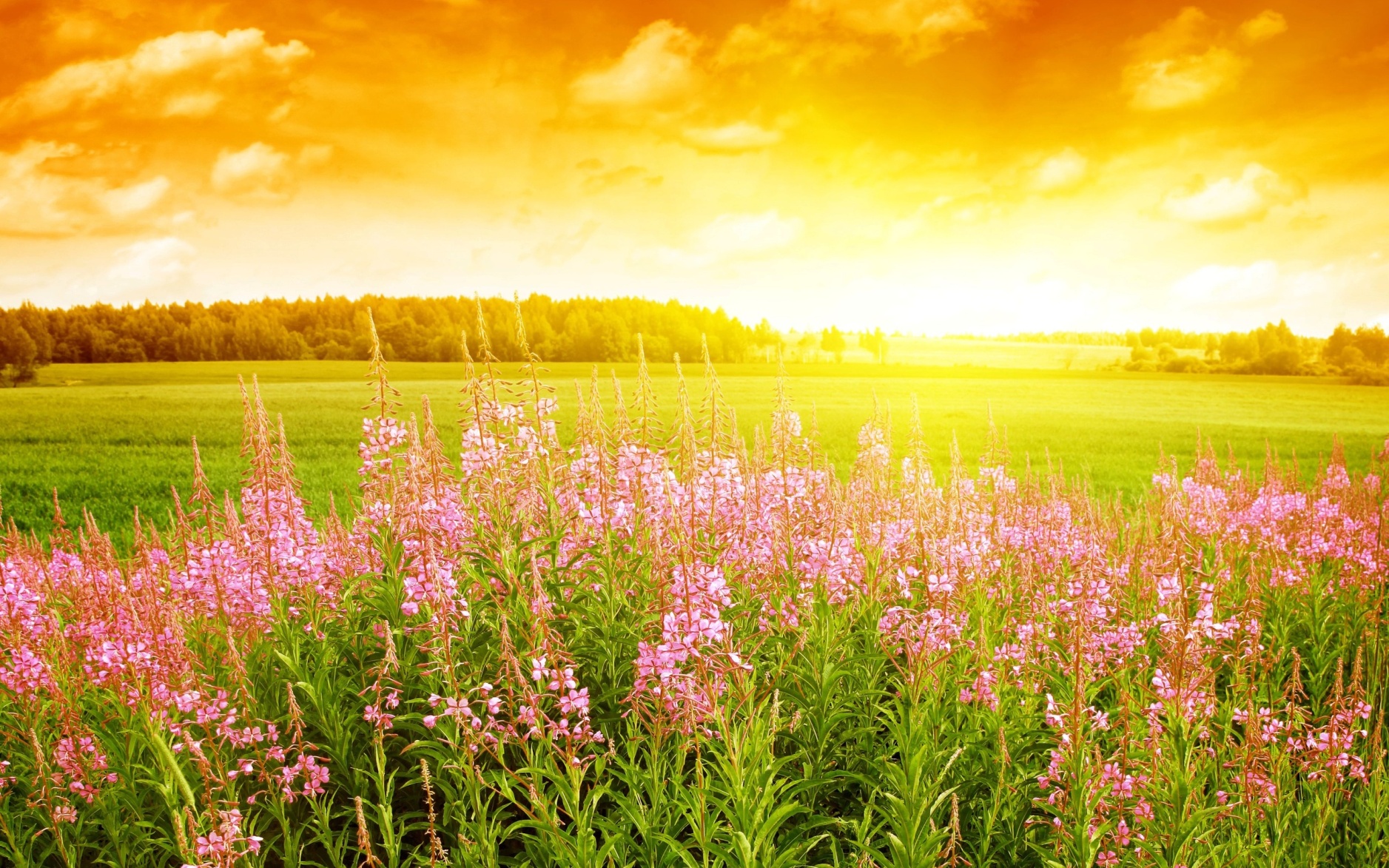 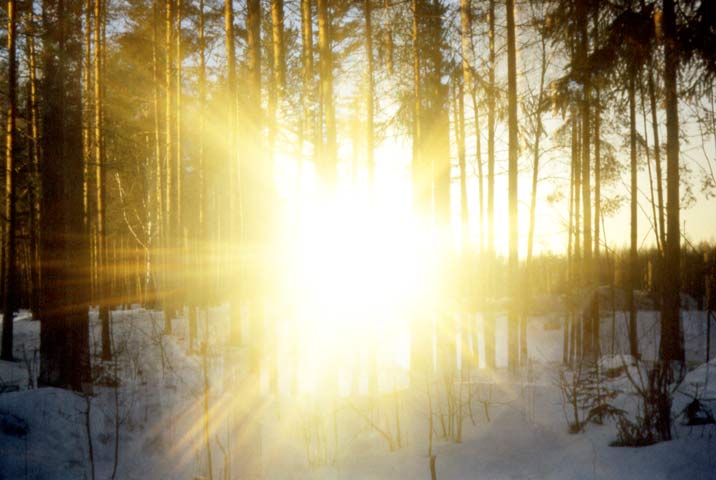 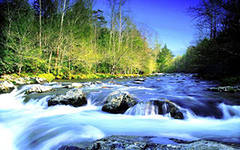 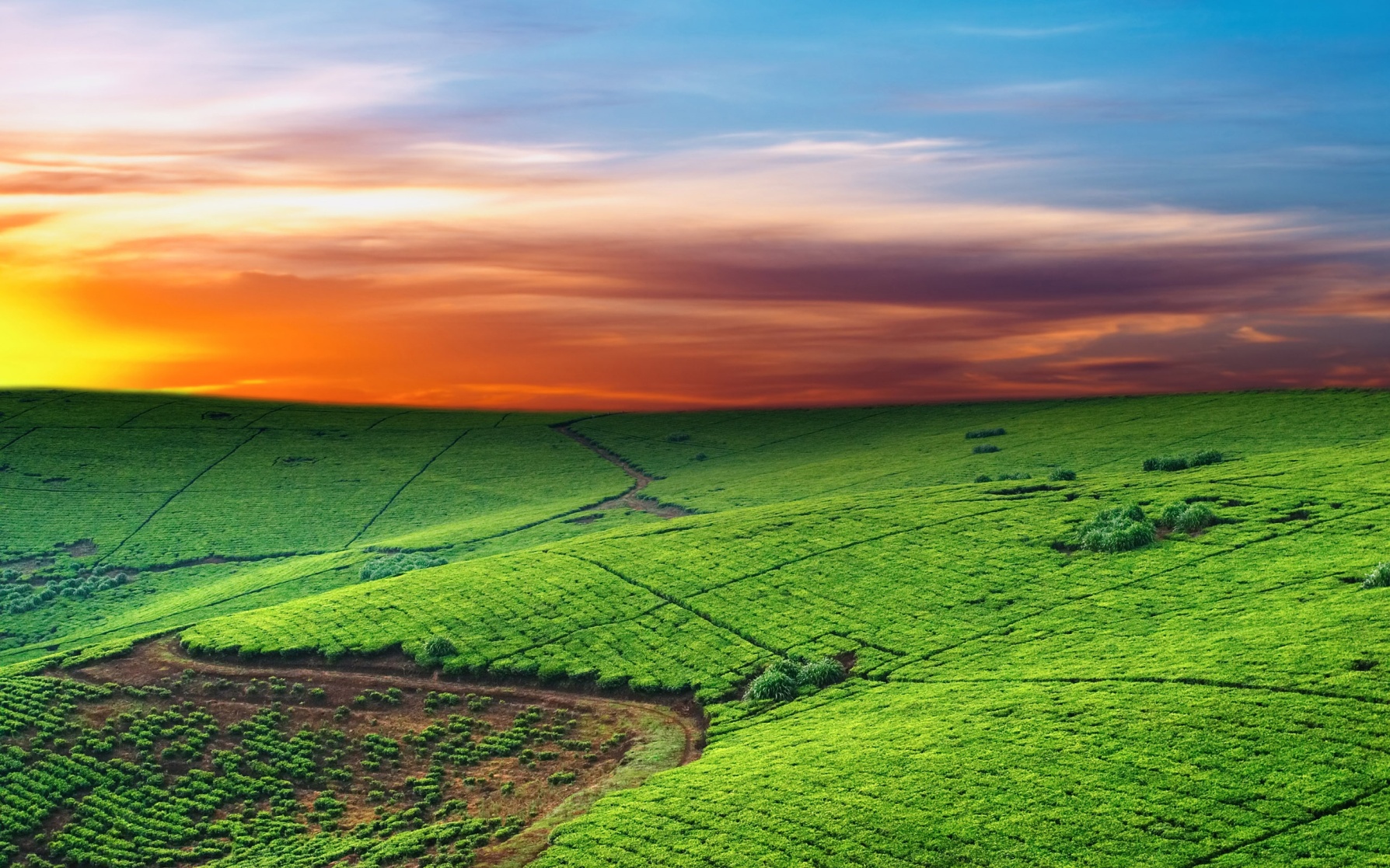 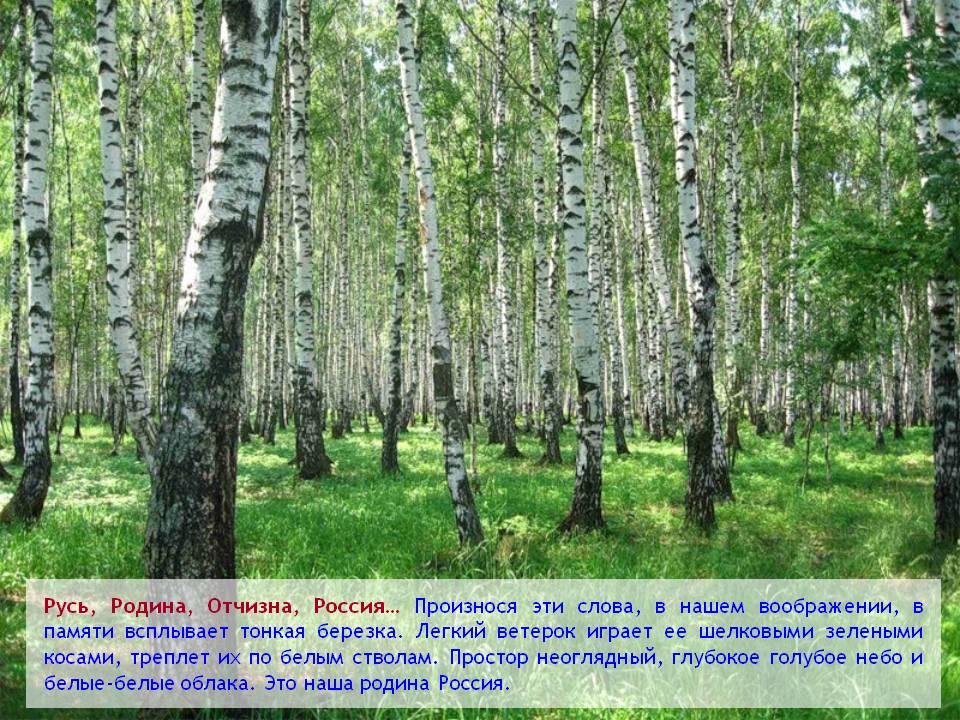 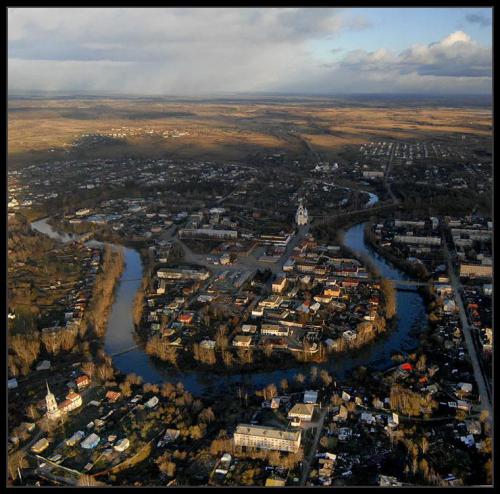 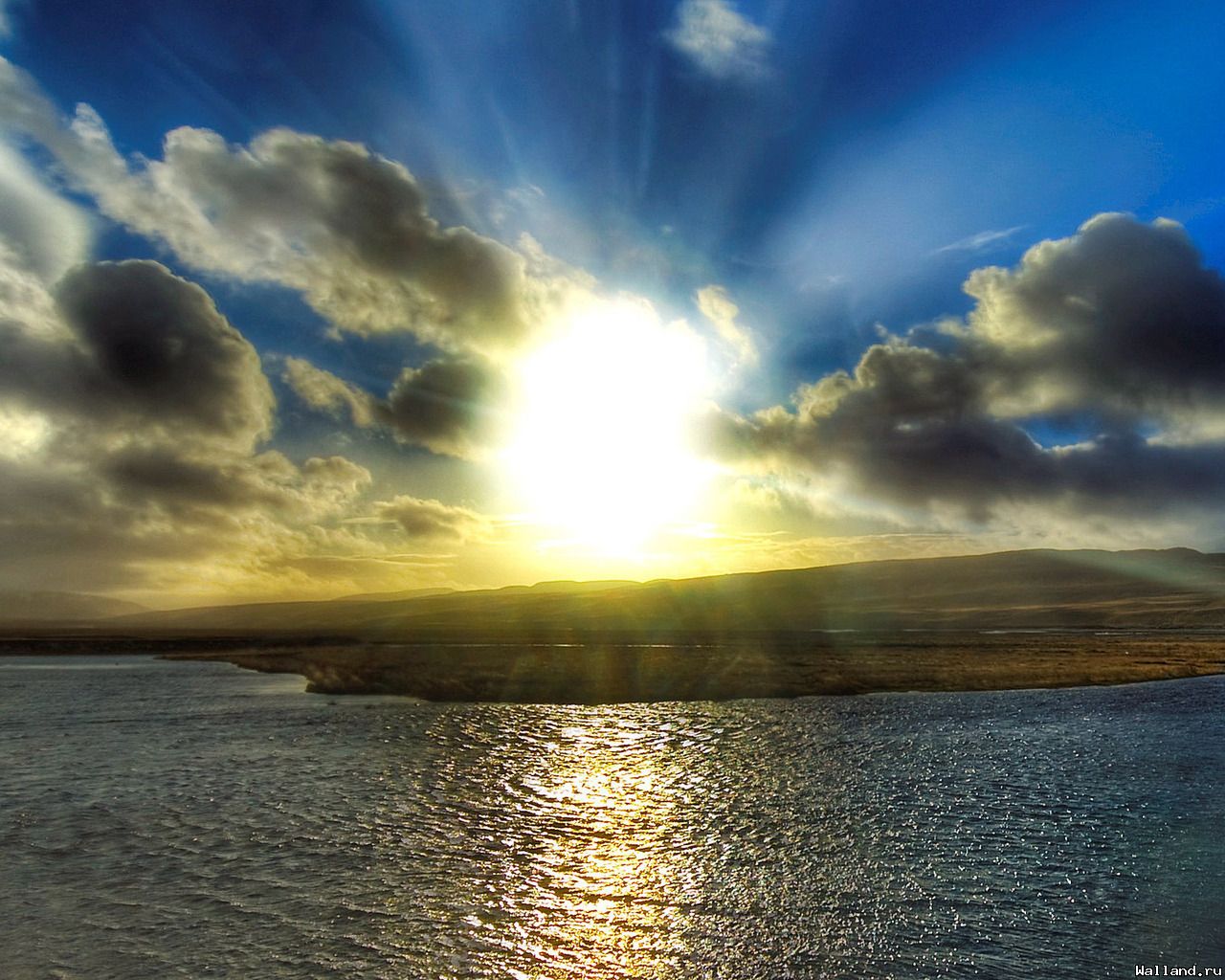 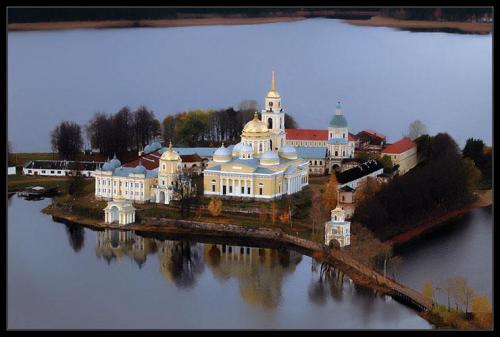 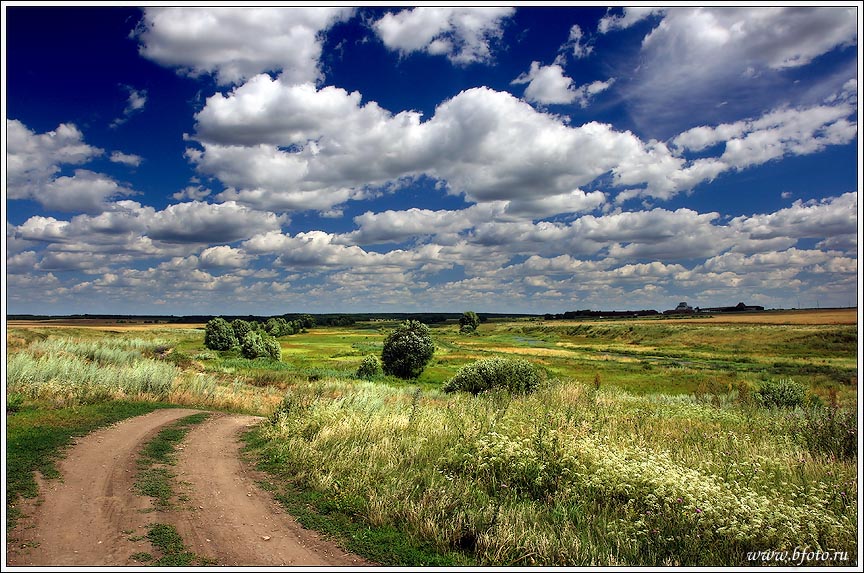 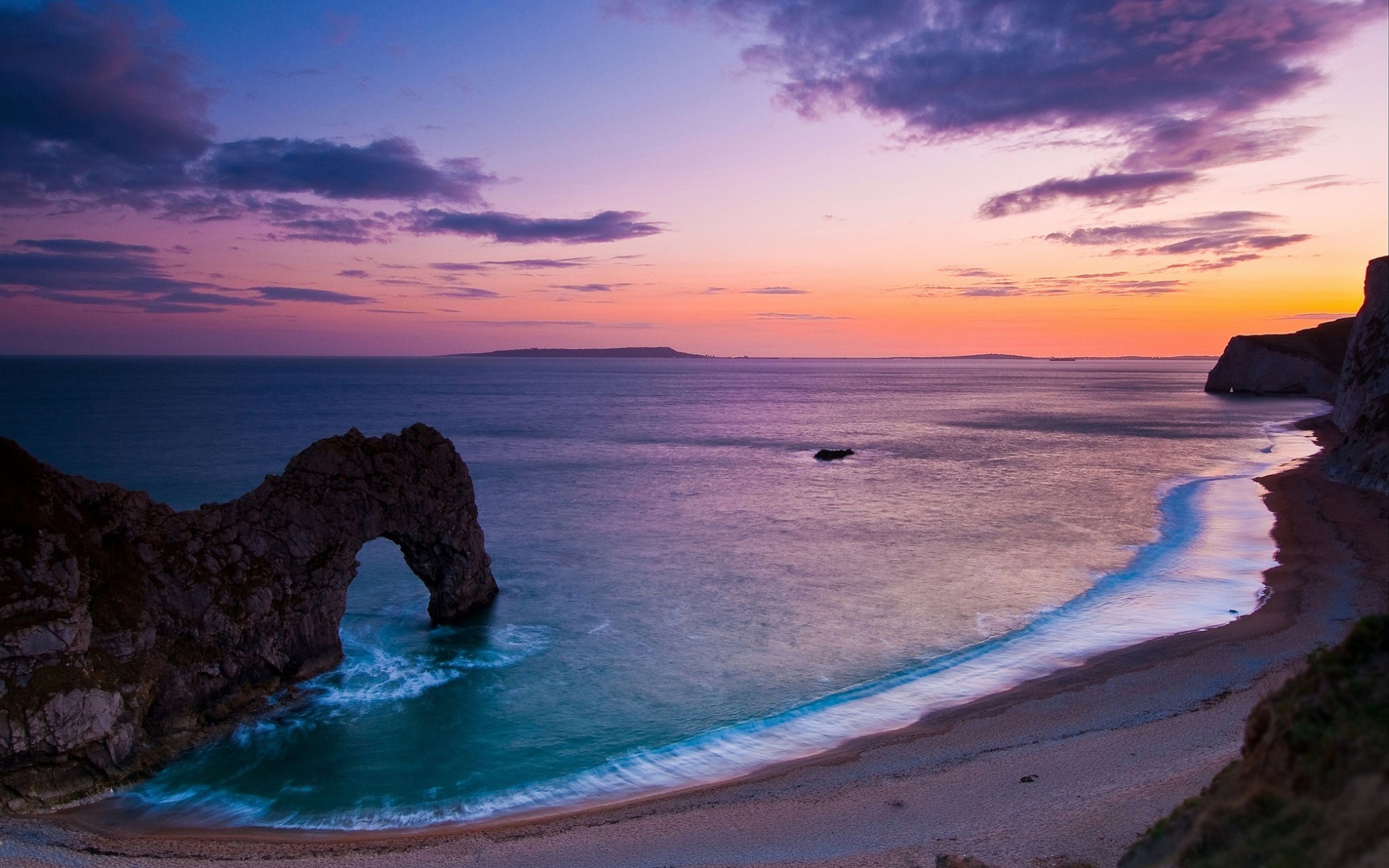 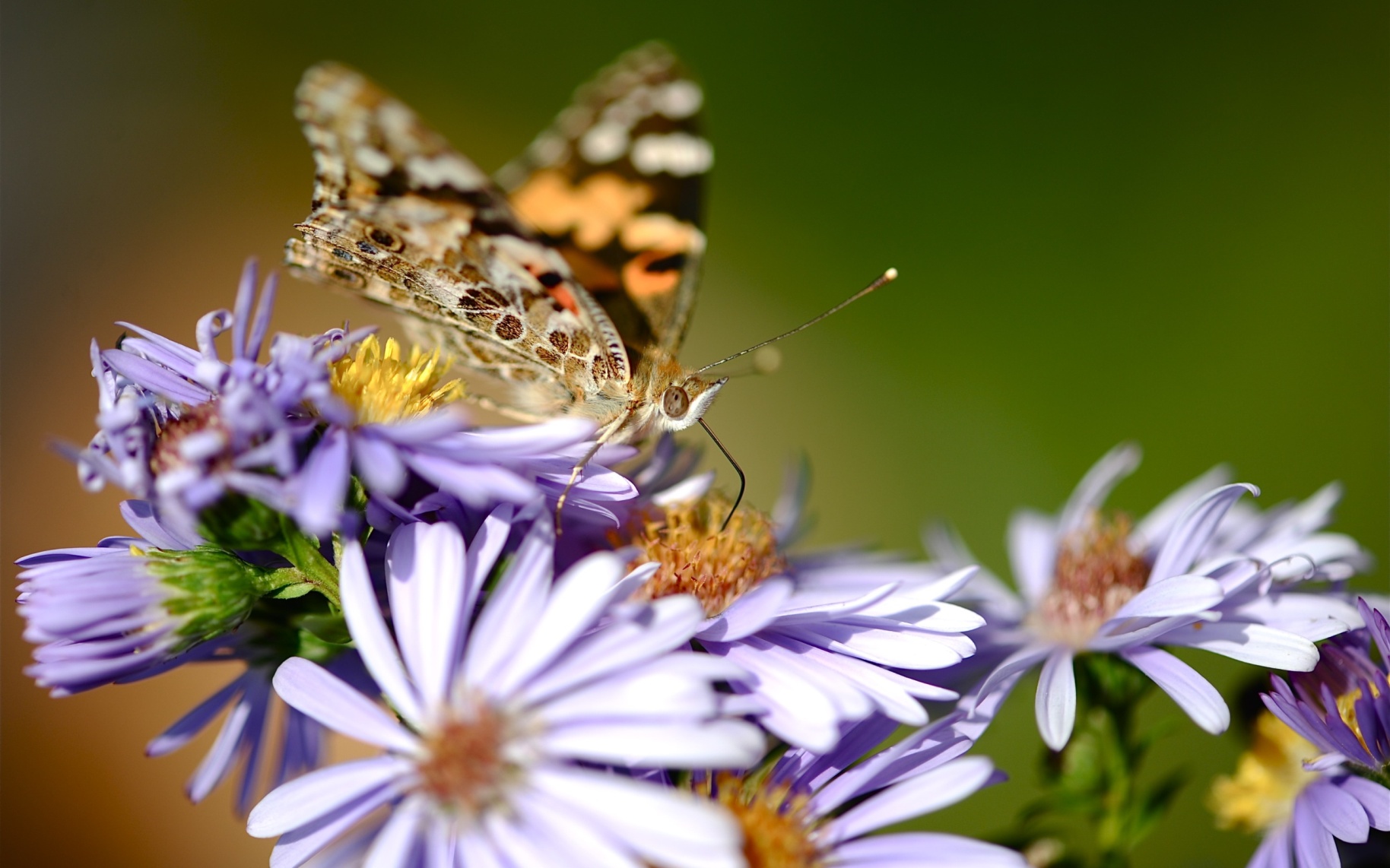 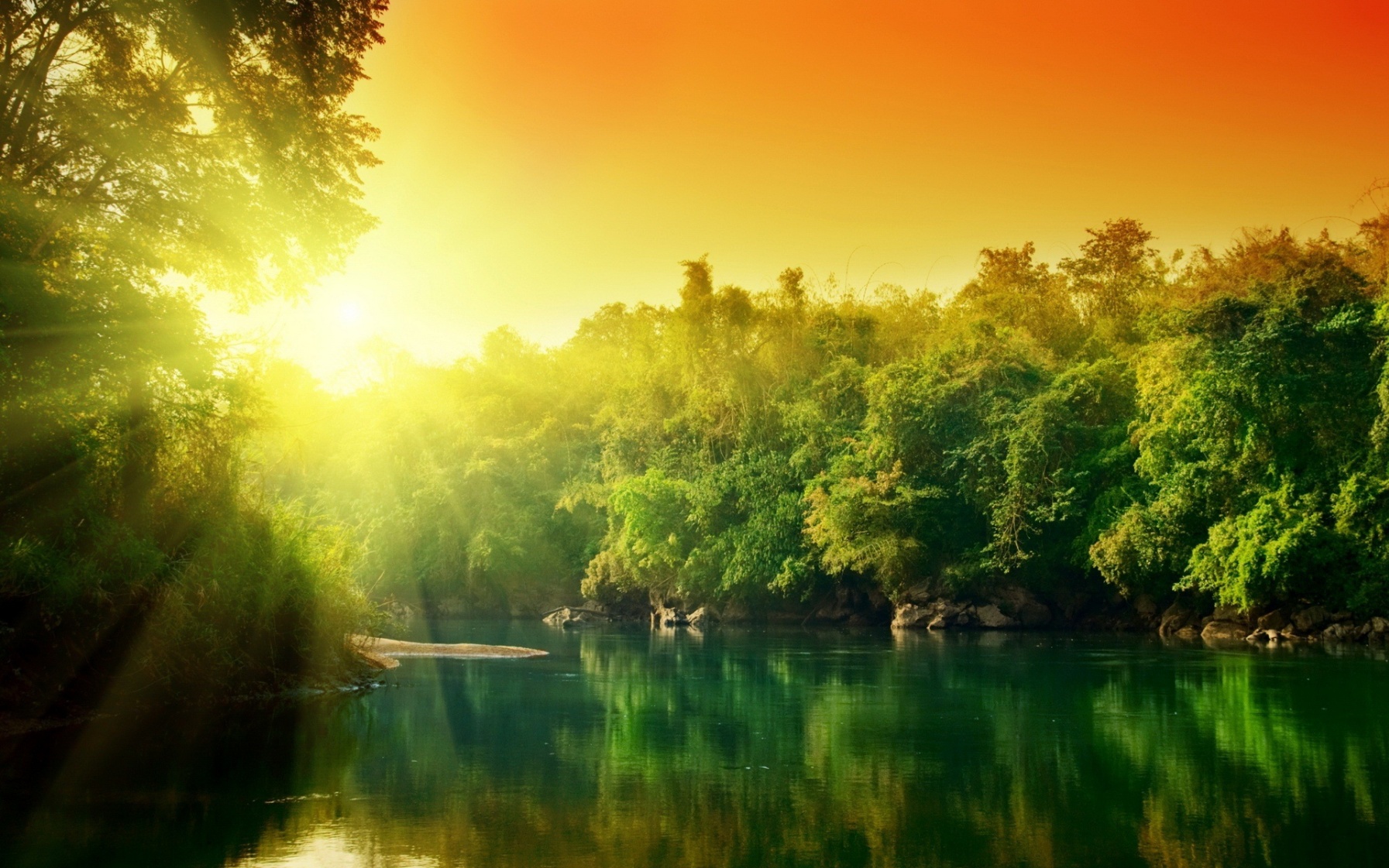 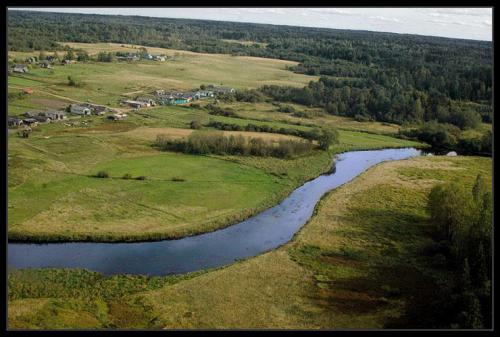 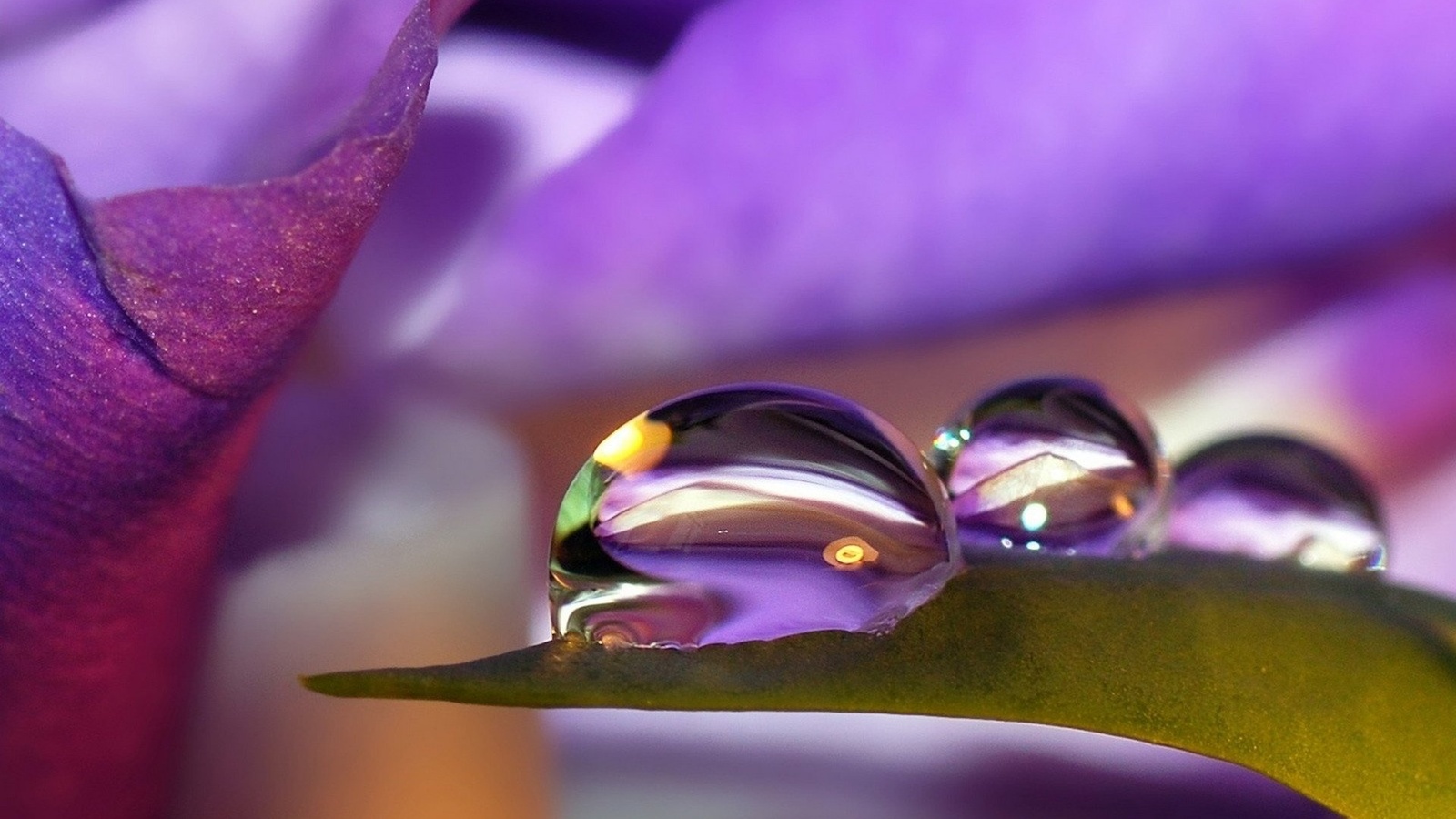 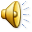 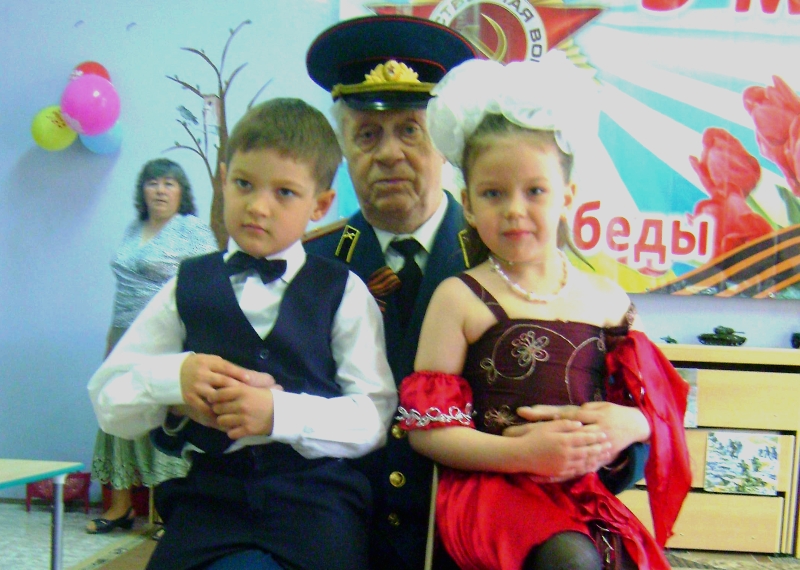 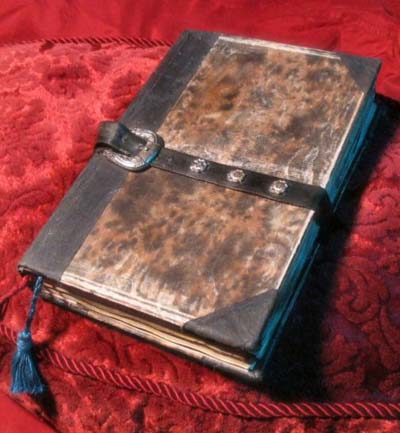 «Дедушкин альбом»
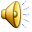 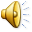 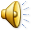 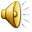 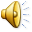 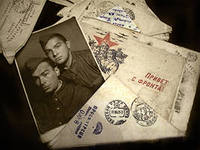 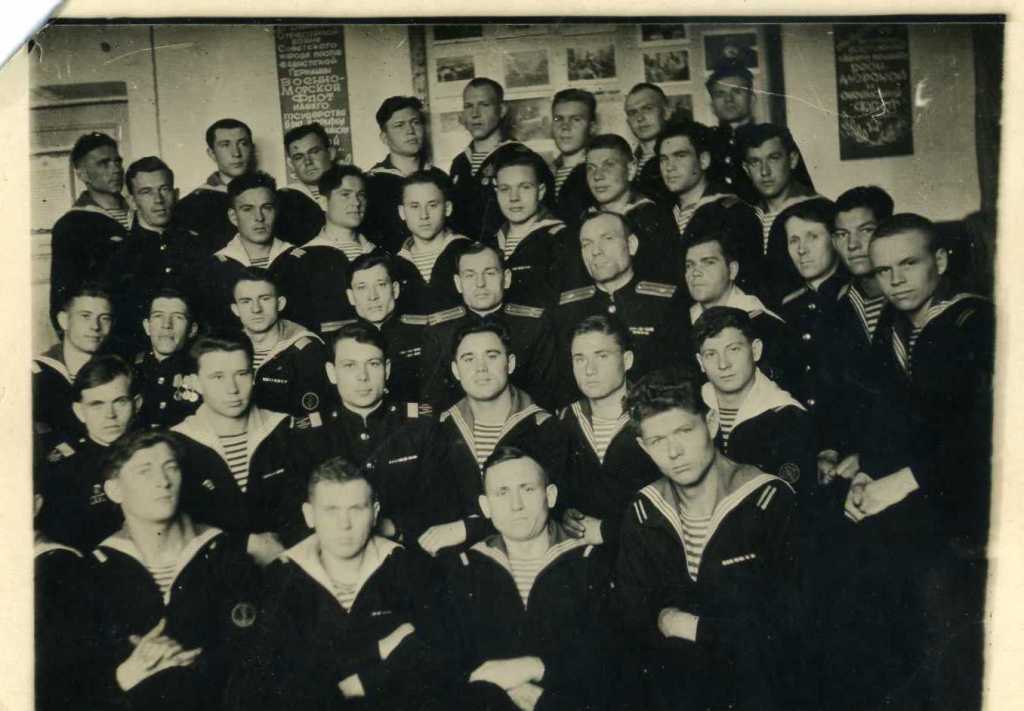 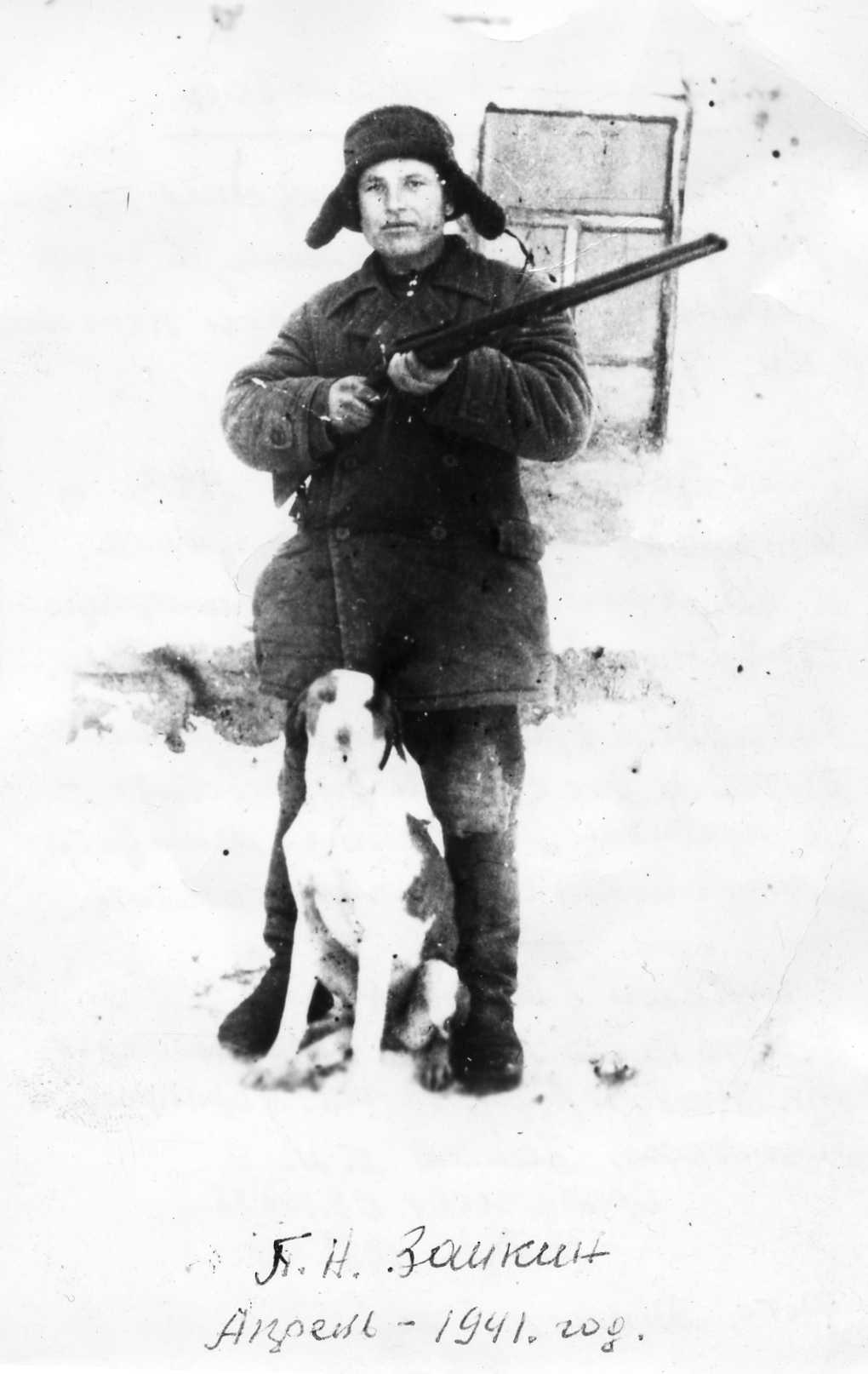 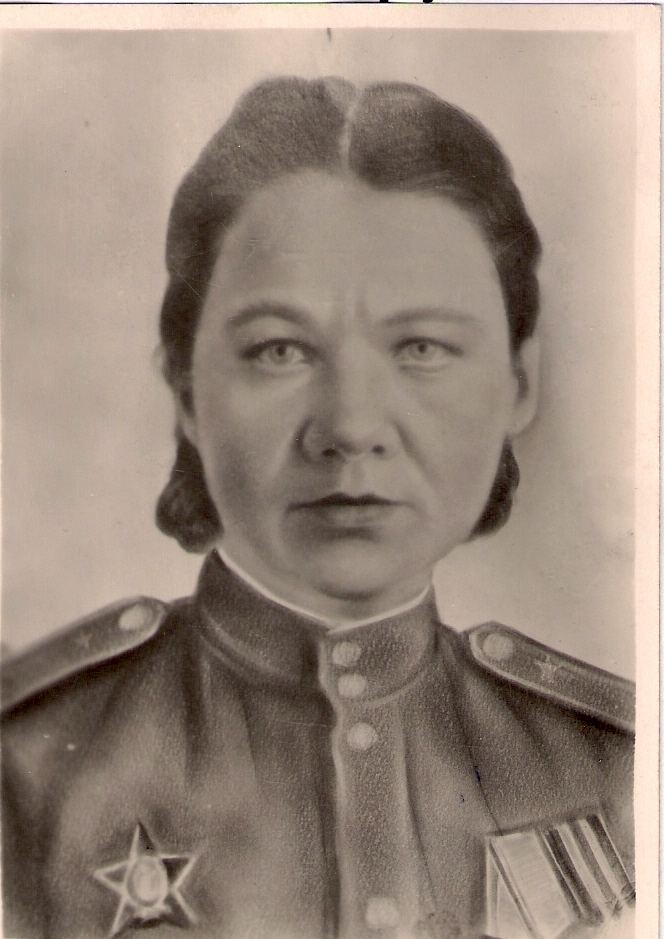 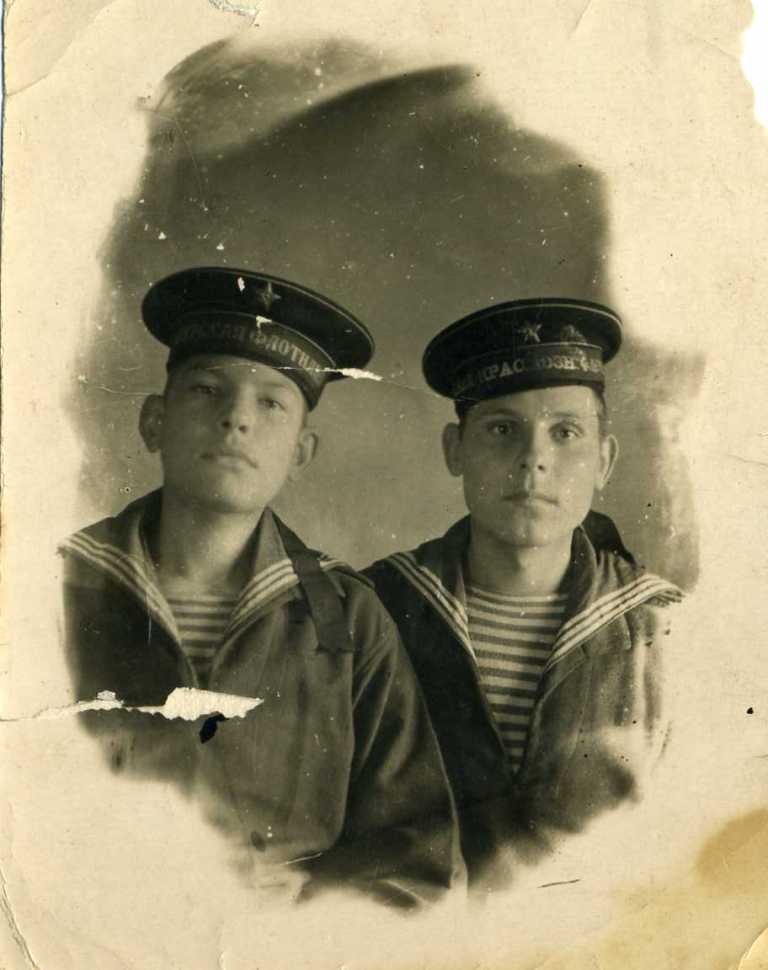 Трушникова Мария Трофимовна
Курилов Вениамин Федорович»
Заикин Петр Николаевич
с. Литвиновка
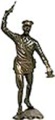 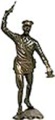 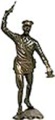 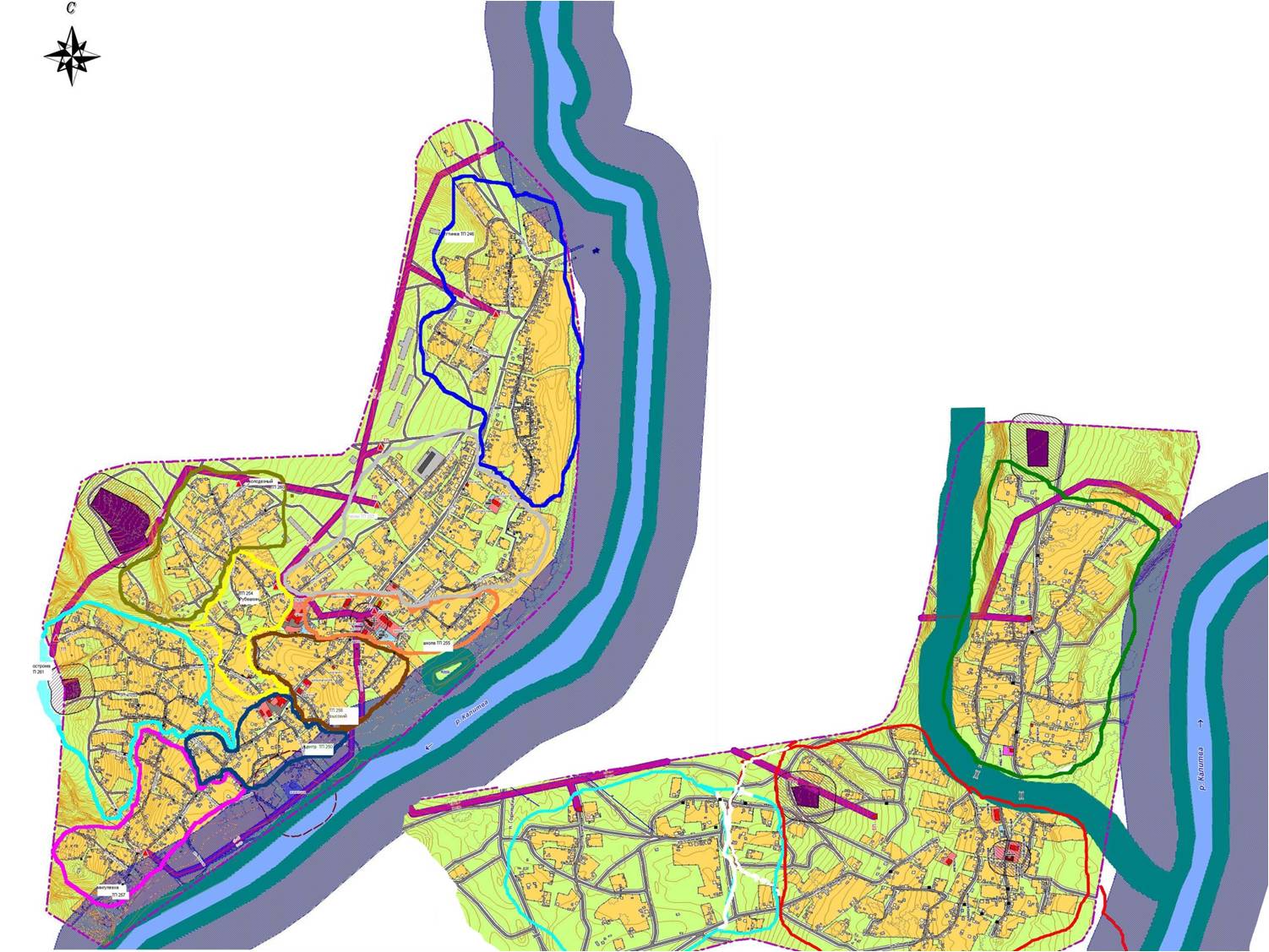 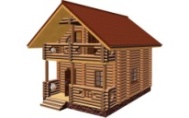 1-я бригада
Части 61Гвардейской
Славянской Стрелковой 
дивизии
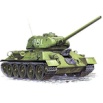 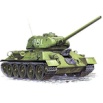 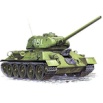 п.Горняцкий
Дубовой
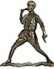 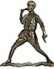 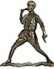 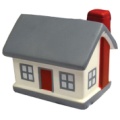 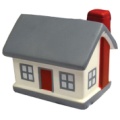 х.Песчаный
х. Рудаков
Группа разведчиков
сержанта Заикина
х.Ленина
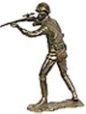 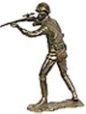 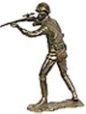 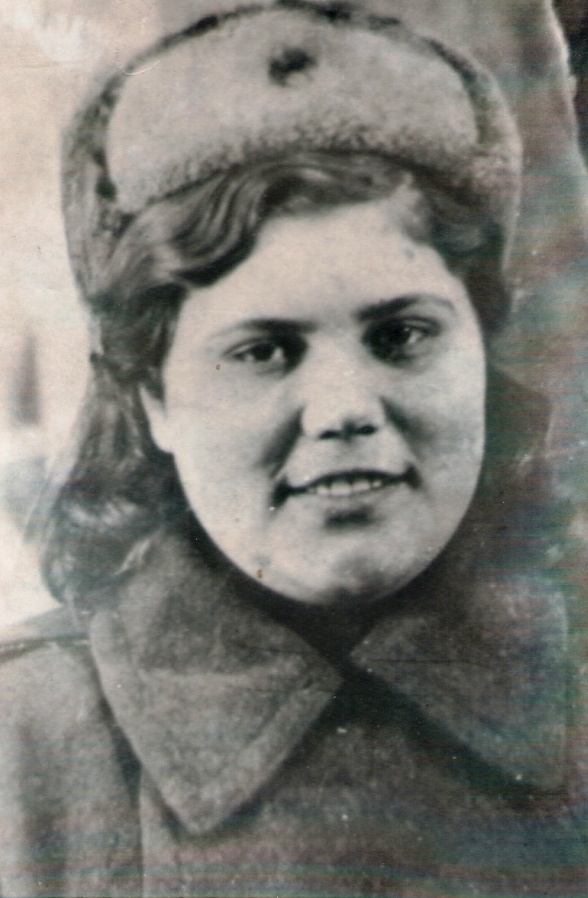 Лебедева Екатерина Григорьевна
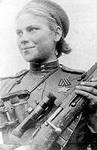 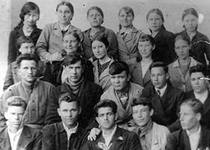